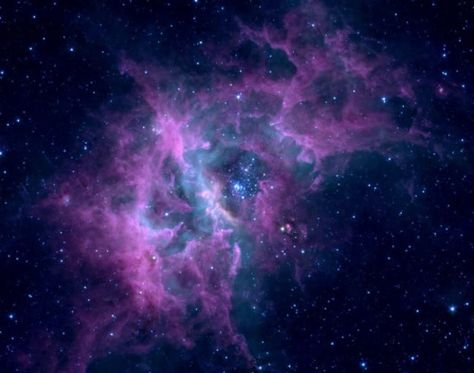 Cosmic
Christianity
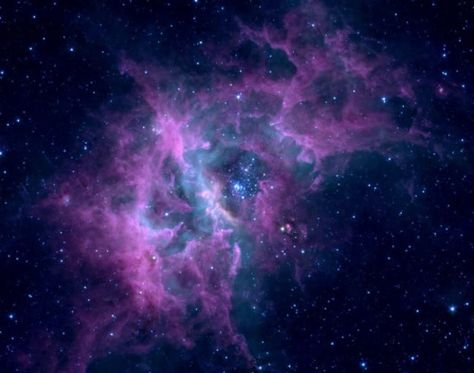 THE GREATEST MYSTERY EVER!
INTRODUCTION
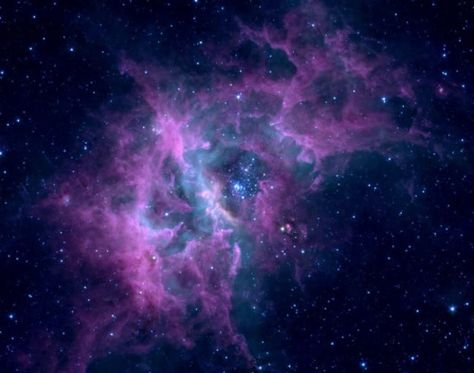 Everyone loves a good mystery!

SUSPENSE, MIS-DIRECTION, UNEXPECTED TWISTS & TURNS, FORCED-CONCLUSIONS THAT ARE INCORRECT, FINAL REVEAL
INTRODUCTION
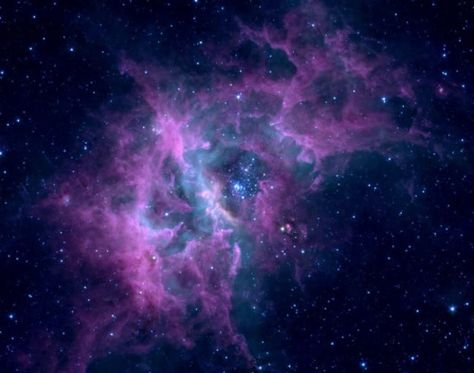 God’s mystery began before creation and all the evidence is lying right out in the open for everyone to see. (Gen 3, Rom 1)
INTRODUCTION
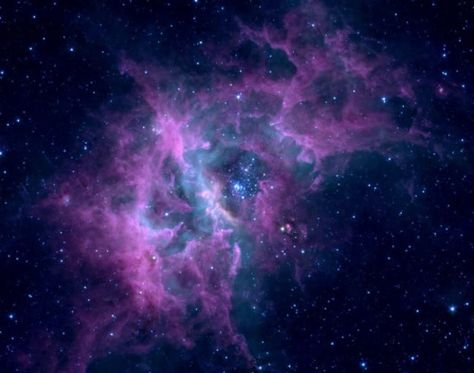 For this reason I, Paul, the prisoner of Christ Jesus for the sake of you Gentiles – Surely you have heard about the administration of God’s grace that was given to me for  you,
Ephesians 3:1-13 NIV
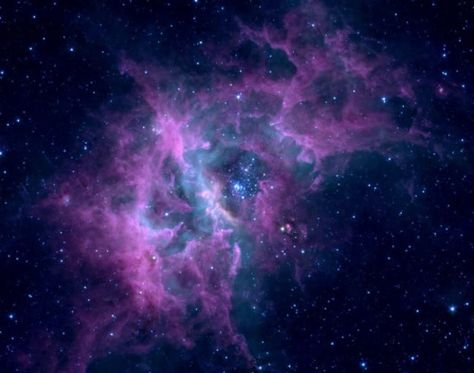 that is, the mystery made known to me by revelation, as I have already written briefly.
Ephesians 3:1-13 NIV
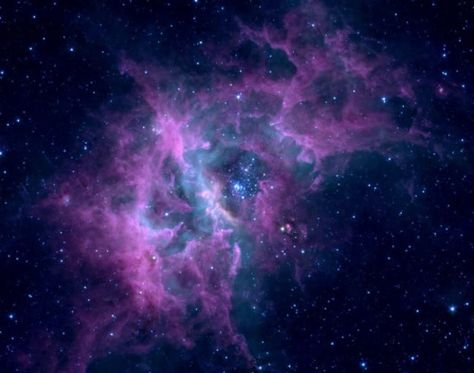 In reading this, then, you will be able to understand my insight into the mystery of Christ, which was not made known to men in other generations as it has now been revealed by the Spirit to God’s holy apostles and prophets.
Ephesians 3:1-13 NIV
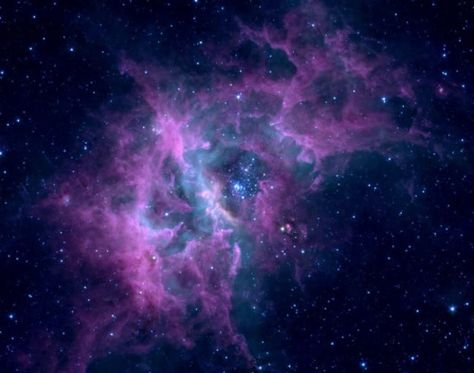 This mystery is that through the gospel the Gentiles are heirs together with Israel, members together of one body, and sharers together in the promise in Christ Jesus.
Ephesians 3:1-13 NIV
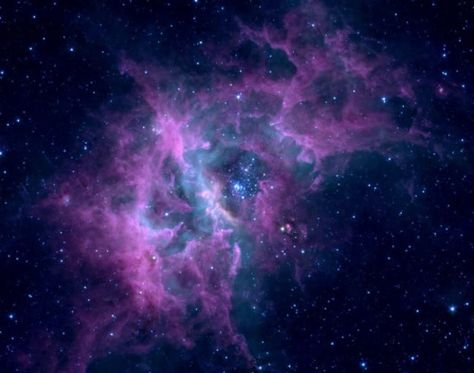 I became a servant of this gospel by the gift of God’s grace given me through the working of his power.  Although I am less than the least of all God’s people, this grace was given me to preach to the Gentiles the unsearchable riches of Christ,
Ephesians 3:1-13 NIV
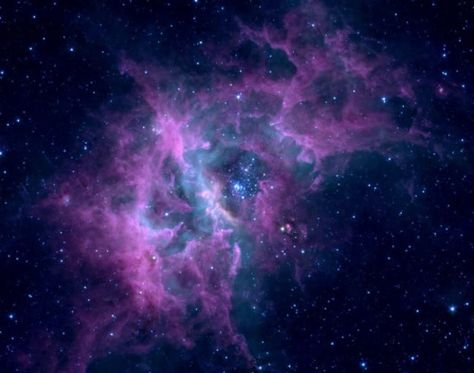 And to make plain to everyone the administration of this mystery, which for ages past was kept hidden in God, who created all things.
Ephesians 3:1-13 NIV
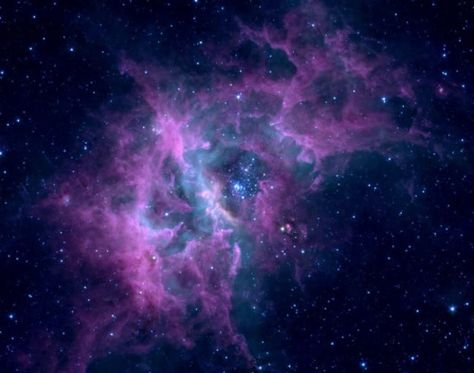 His intent was that now, through the church, the manifold wisdom of God should be made known to the rulers and authorities in the heavenly realms, according to his eternal purpose which he accomplished in Christ Jesus our Lord.
Ephesians 3:1-13 NIV
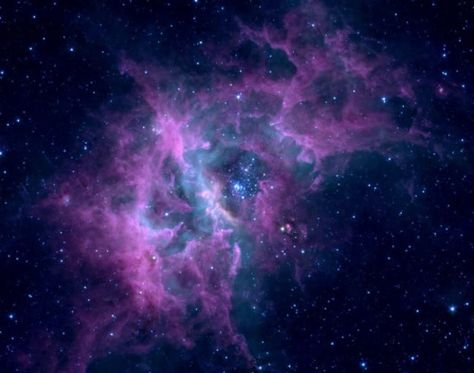 In him and through faith in him we may approach God with freedom and confidence.  I ask you, therefore, not to be discouraged because of my sufferings for you, which are your glory.
Ephesians 3:1-13 NIV